Eligibility Verification Information System (ELVS)
Portal Training
Last Updated March 2025
Overview
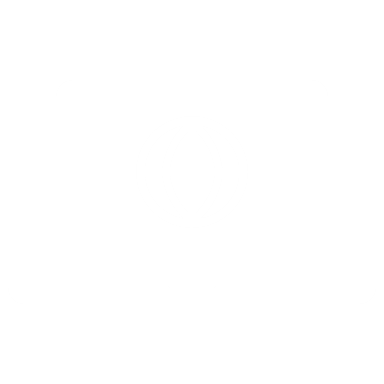 ELVS is an online web portal used to verify member eligibility and benefit coverage.
Providers can access ELVS 24/7
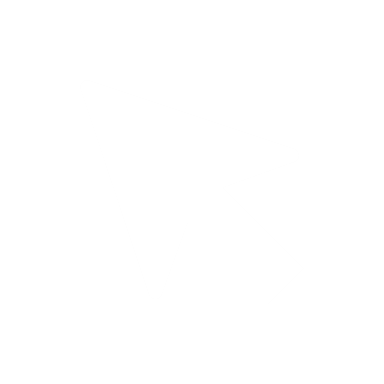 Link to Iowa Medicaid Web Portal
2
ELVS:Online Solution for Provider Access Management
This information can be found on ELVS
Active or Inactive Member
Co-Pay information
Dental
Chiropractic
Hospital
Emergency Services
Pharmacy
Physician
Limited Services
Non-Covered Services
Vision
Mental Health
Urgent Care
Primary Care Services
Managed Care Organization (MCO)
Third Party Liability or Other Insurance
3
ELVS Registration
Access to the ELVS portal.

If you currently do not have access to the ELVS Web Portal, you can register your provider at https://connect.edissweb.com.

Each additional user that would like access to the provider’s information can complete the Additional Access Request Form.

Questions regarding EDISS (Electronic Data Interchange Support Services) registration please call 1-800-967-7902.
4
ELVS Registration (continued)
1. You must have the following pieces of information to Register:
NPI
TIN
Contract/demographic Information
Vendor Submitter ID (If clearinghouse or billing service will be utilized)
2. Account Security:
Upon initial registration, you will create your EDISS Connect username and password.
After your first login attempt into the system, you will need to establish account security questions.
This set of security questions will protect your account.
5
First Time User
https://connect.edissweb.com
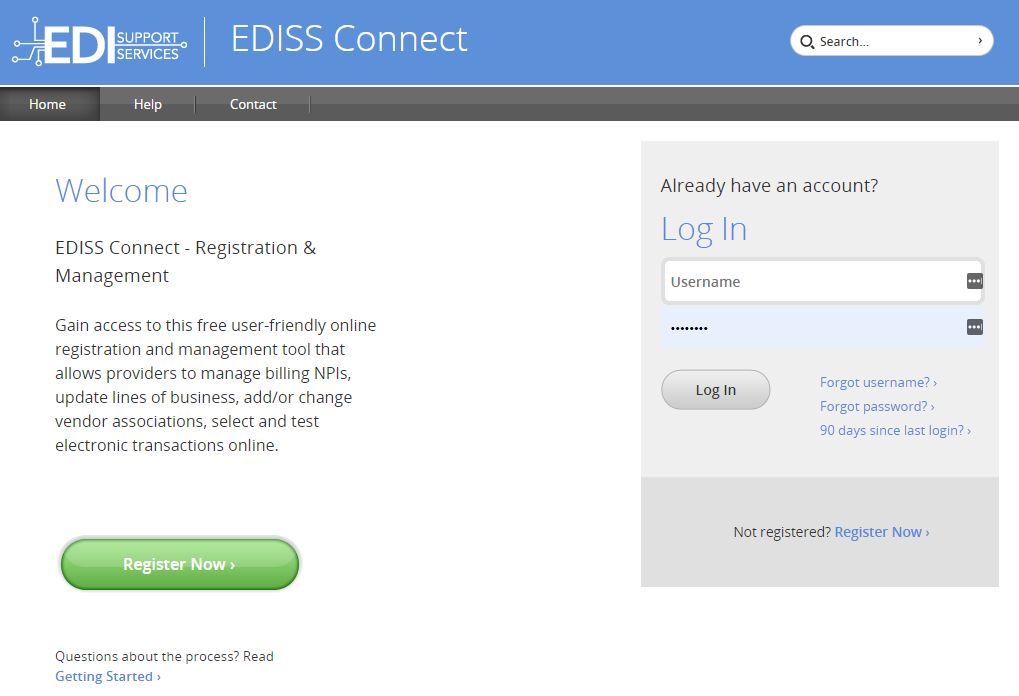 6
Accessing and Navigating ELVS
7
Log In Instructions
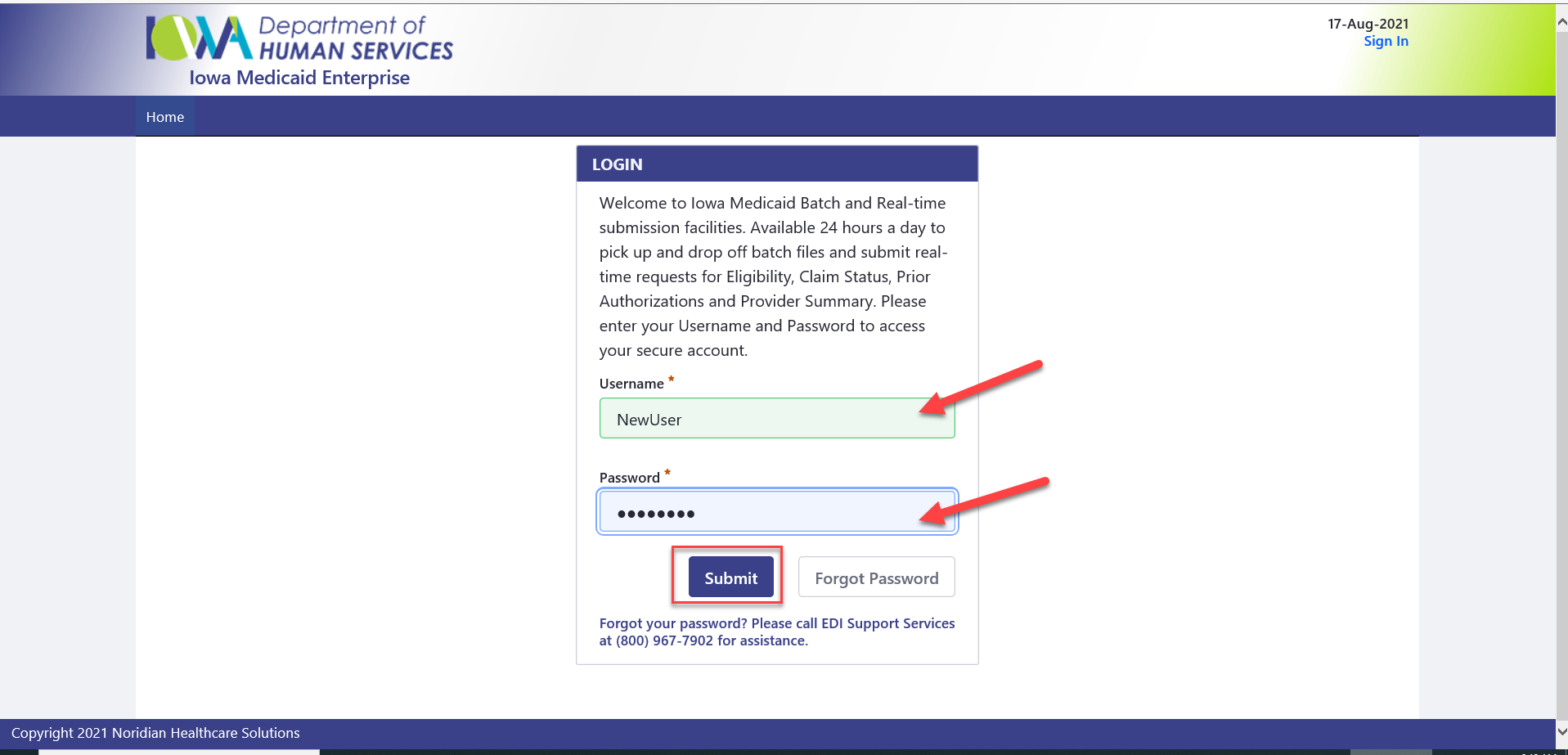 8
Log In Instructions (continued)
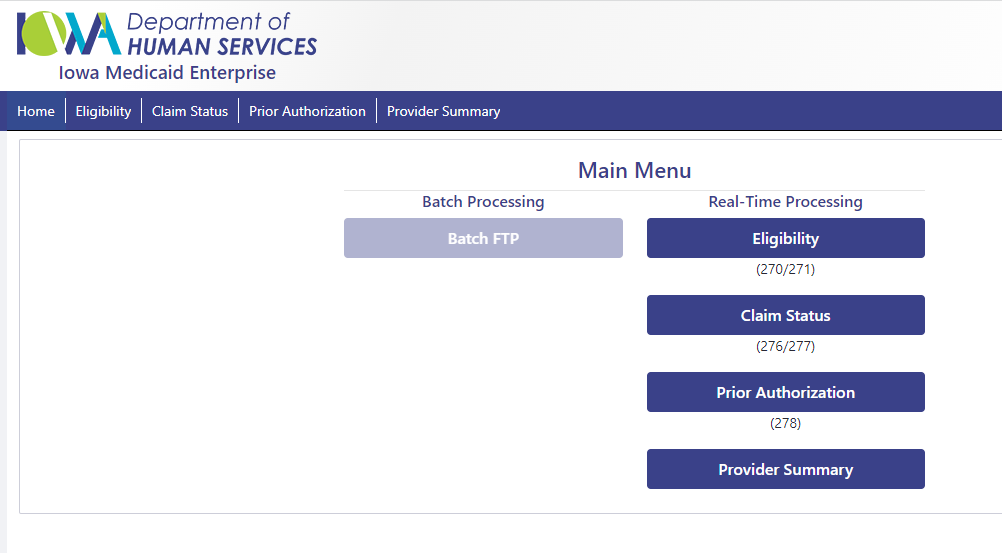 9
ELVS
This system also allows providers access to their last payment information including date of payment.
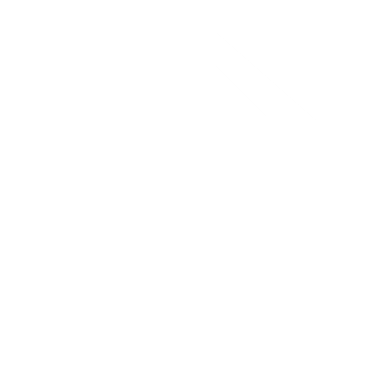 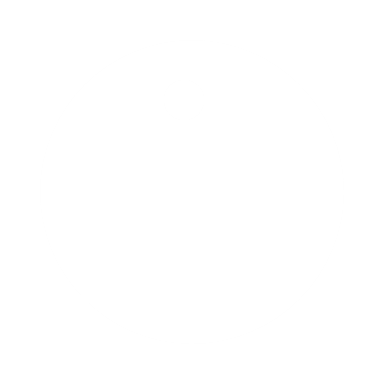 If you do not have the member state ID and feel that the member may be on Medicaid, providers may query data by entering the person's date of birth and Social Security number.
10
Complete the Eligibility Request
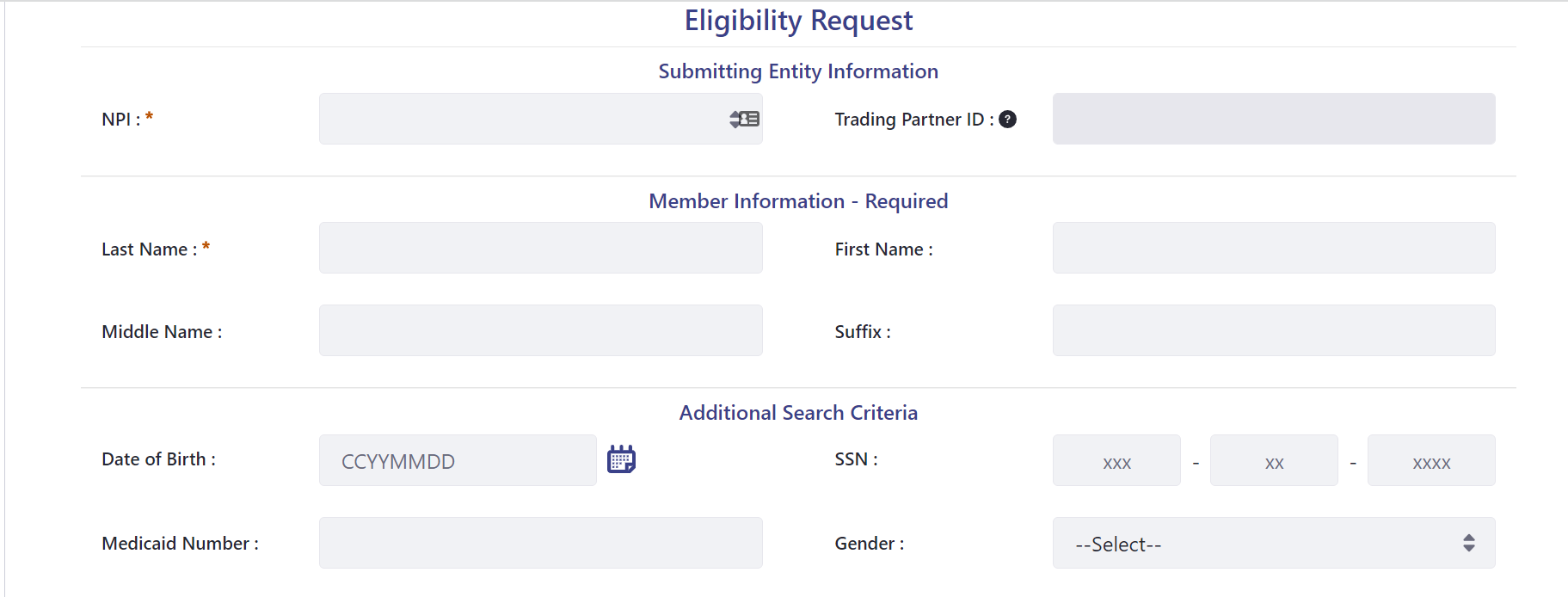 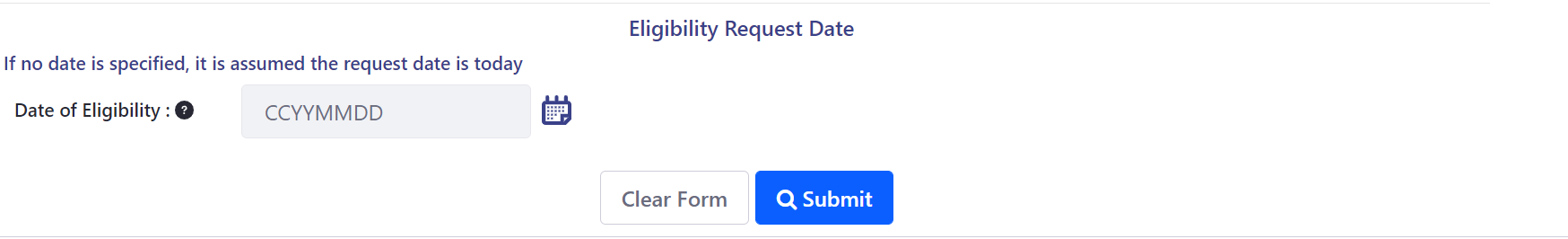 Year, Month, Day
11
Medical Coverage
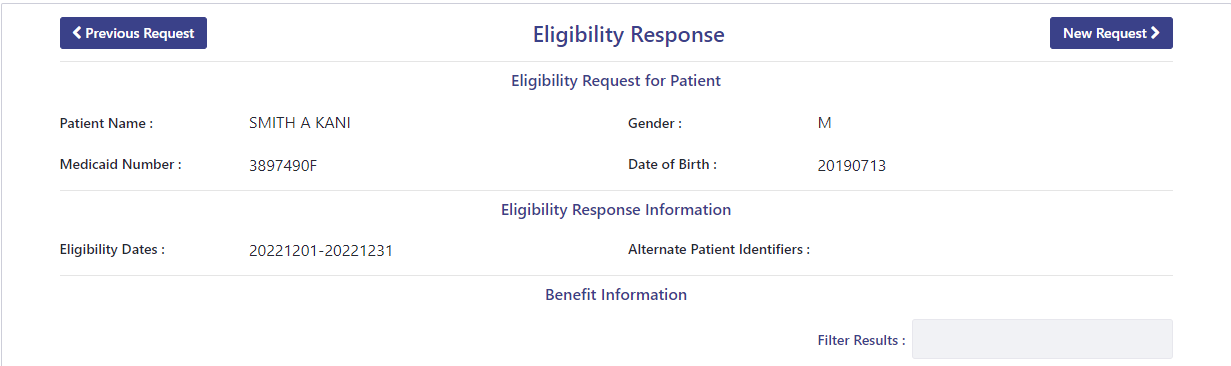 Year, Month, Day
12
Medical Coverage: Inactive Member
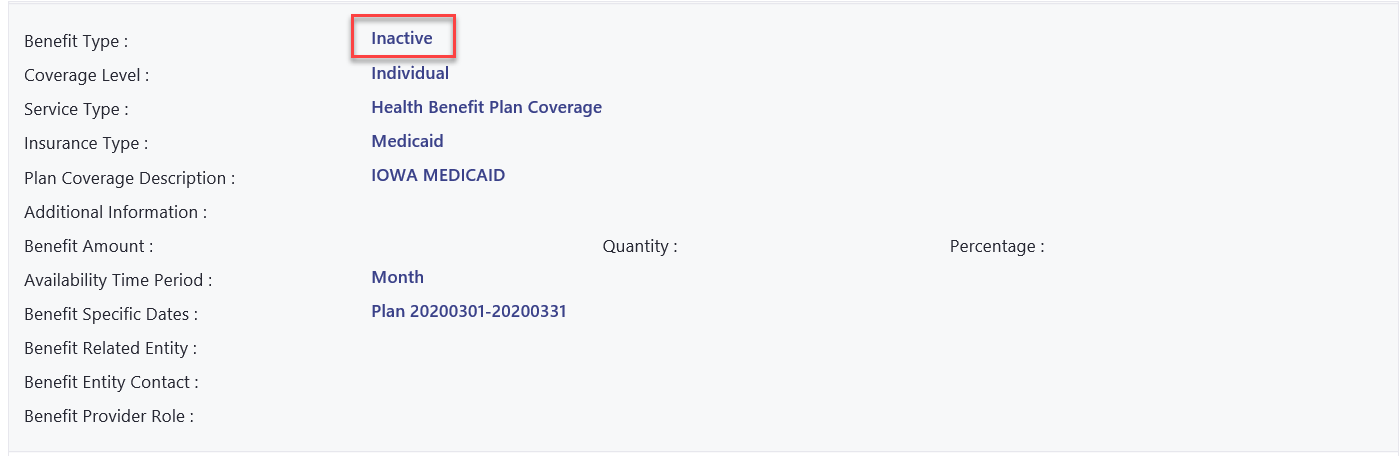 13
Medical Coverage: Active Member/Co-Payment Information
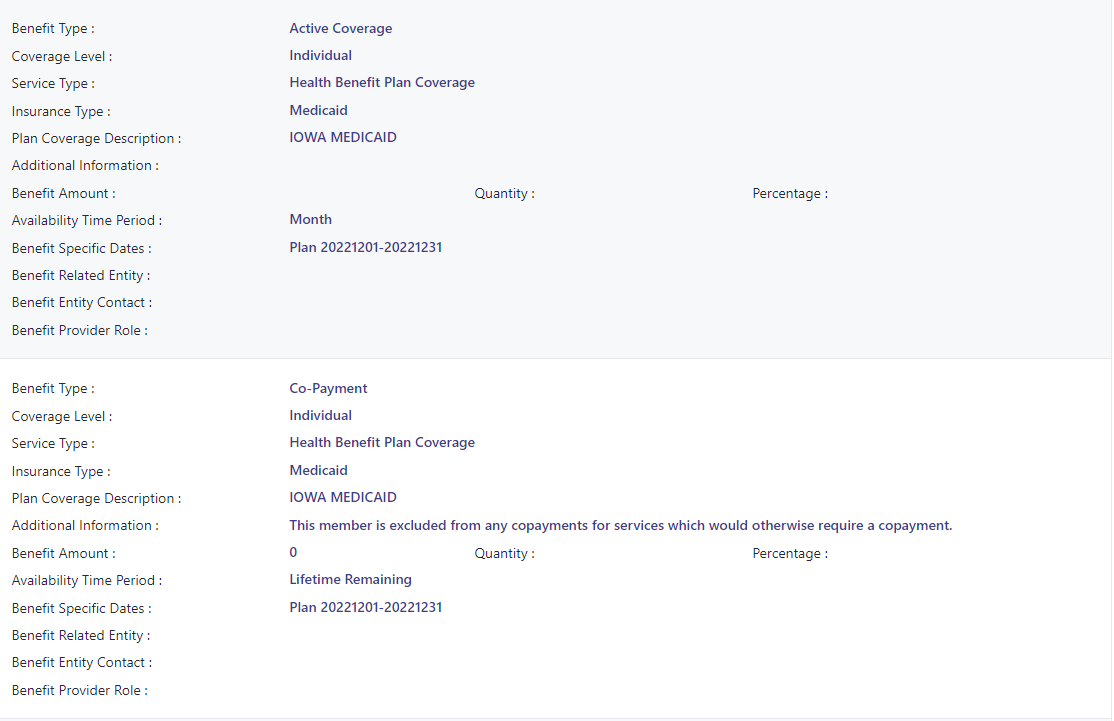 February 2025
14
Dental Plans:Delta Dental or MCNA Dental
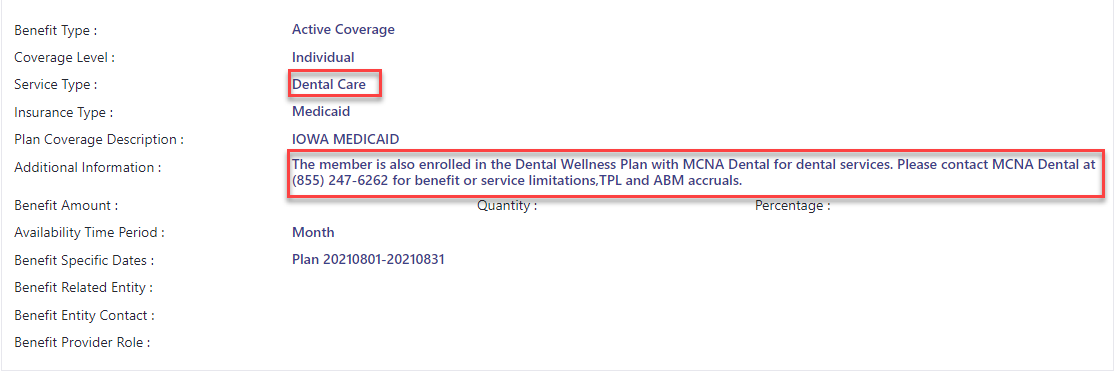 15
Chiropractic and Hospital Coverage
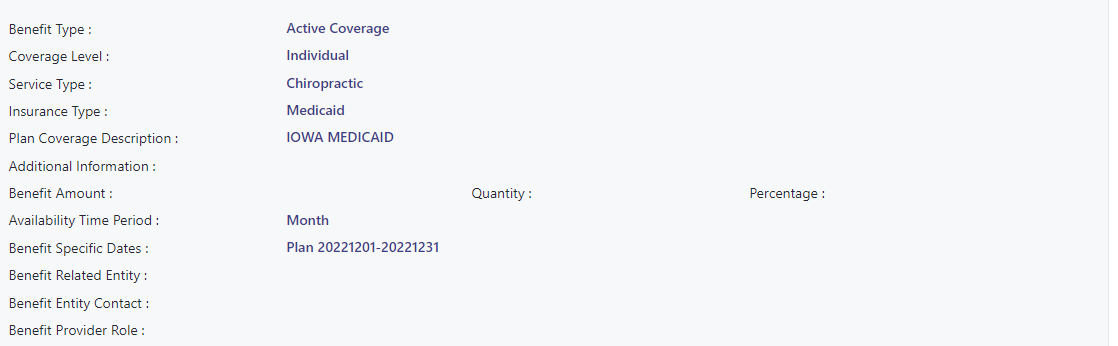 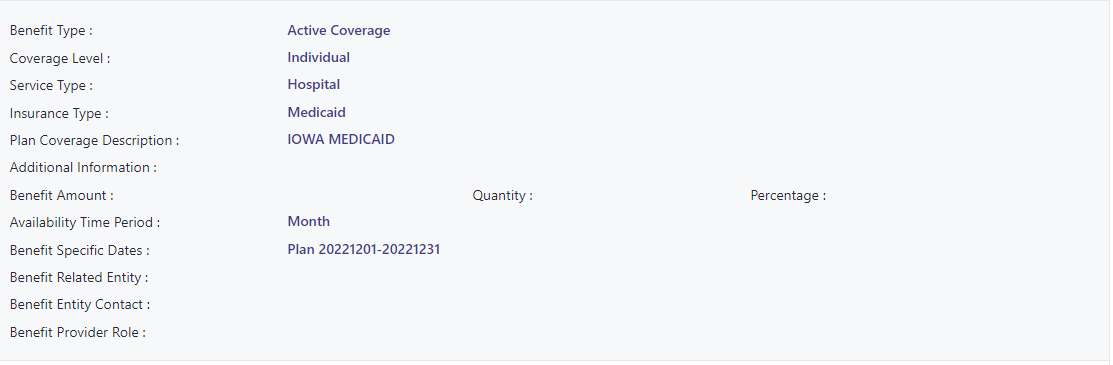 16
Emergency Services and Pharmacy
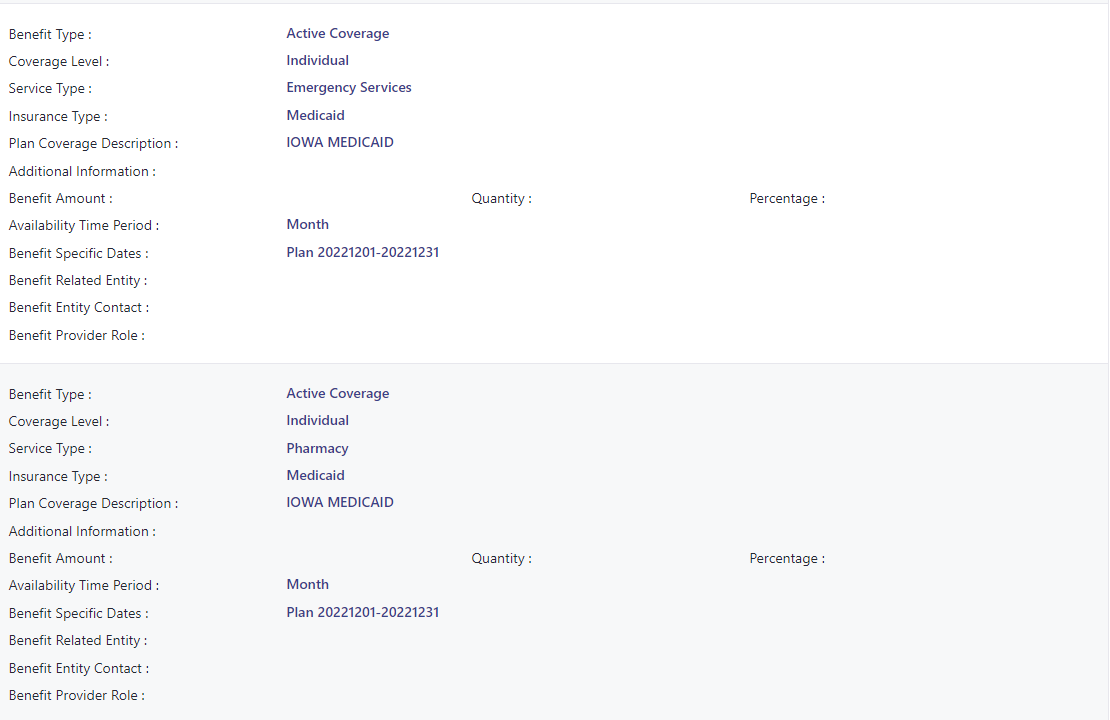 17
Physician and Vision Services
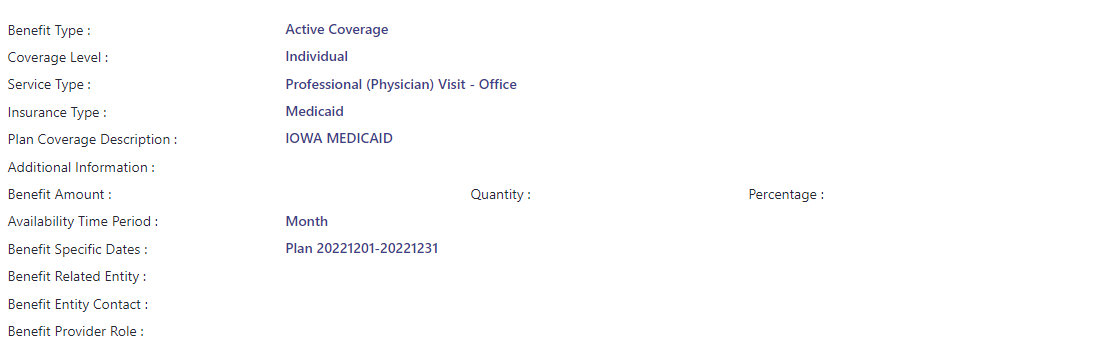 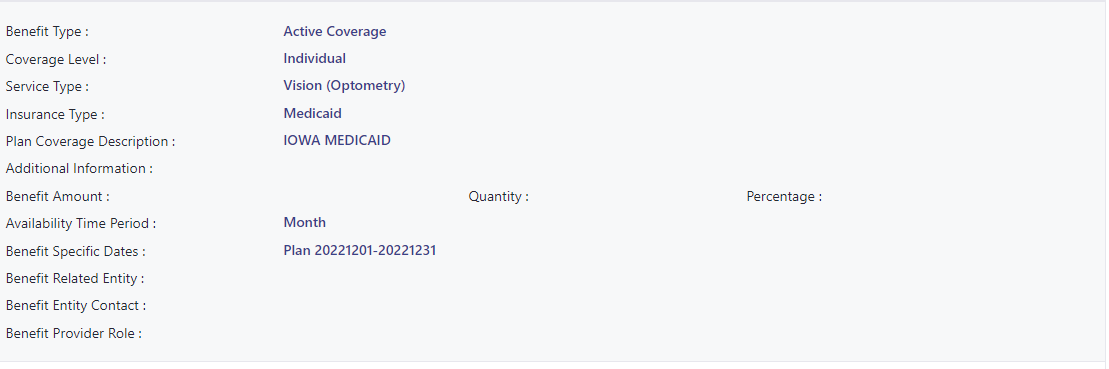 18
Mental Health and Urgent Care Services
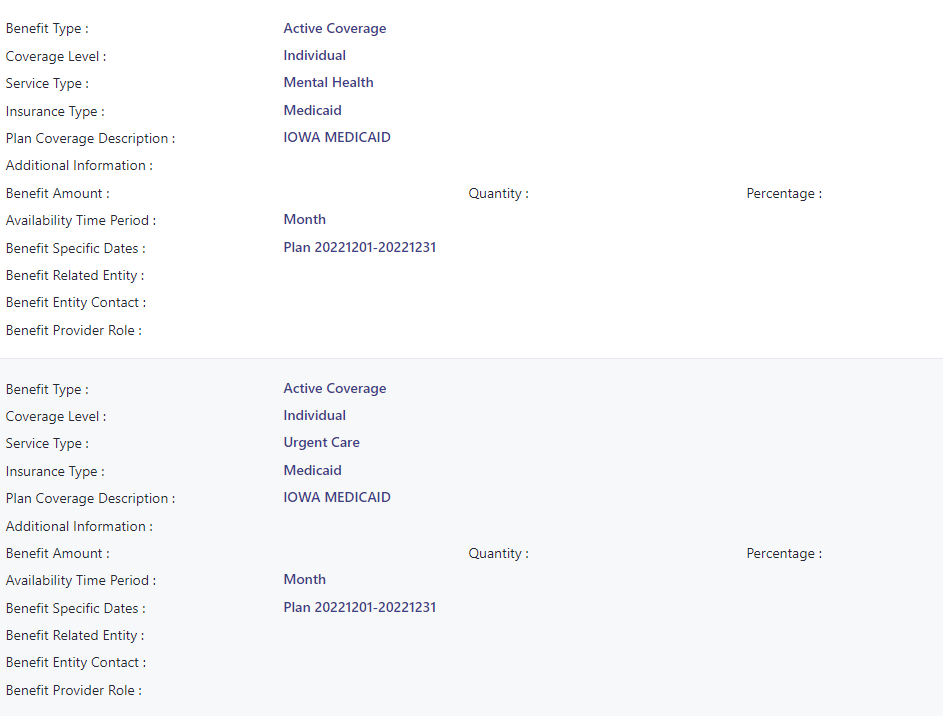 19
Primary Care Services and Managed Care Services
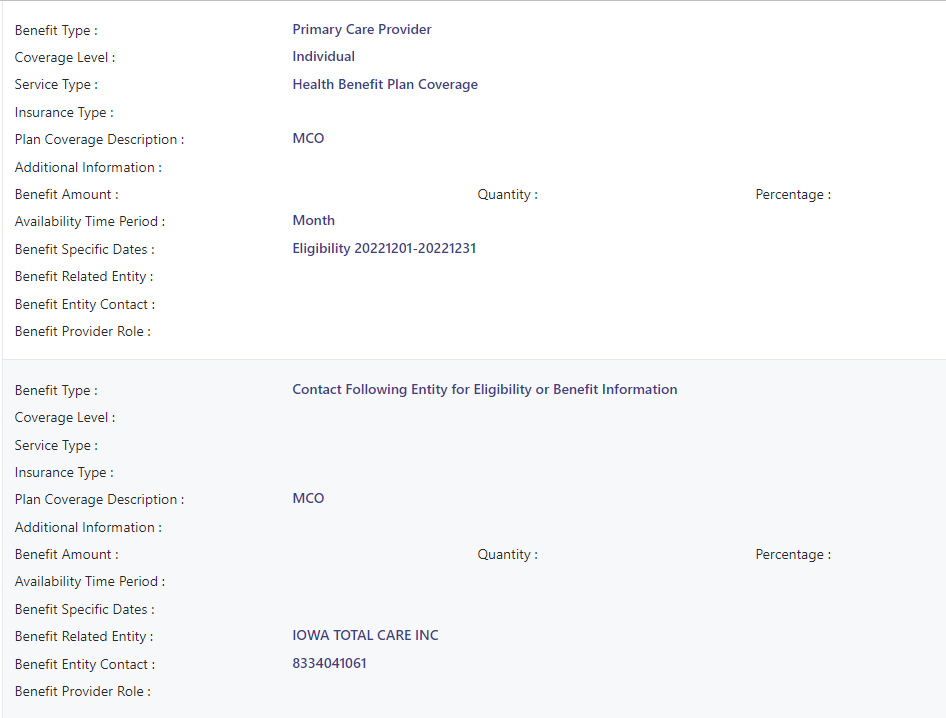 20
Other Payor Information - Medicare
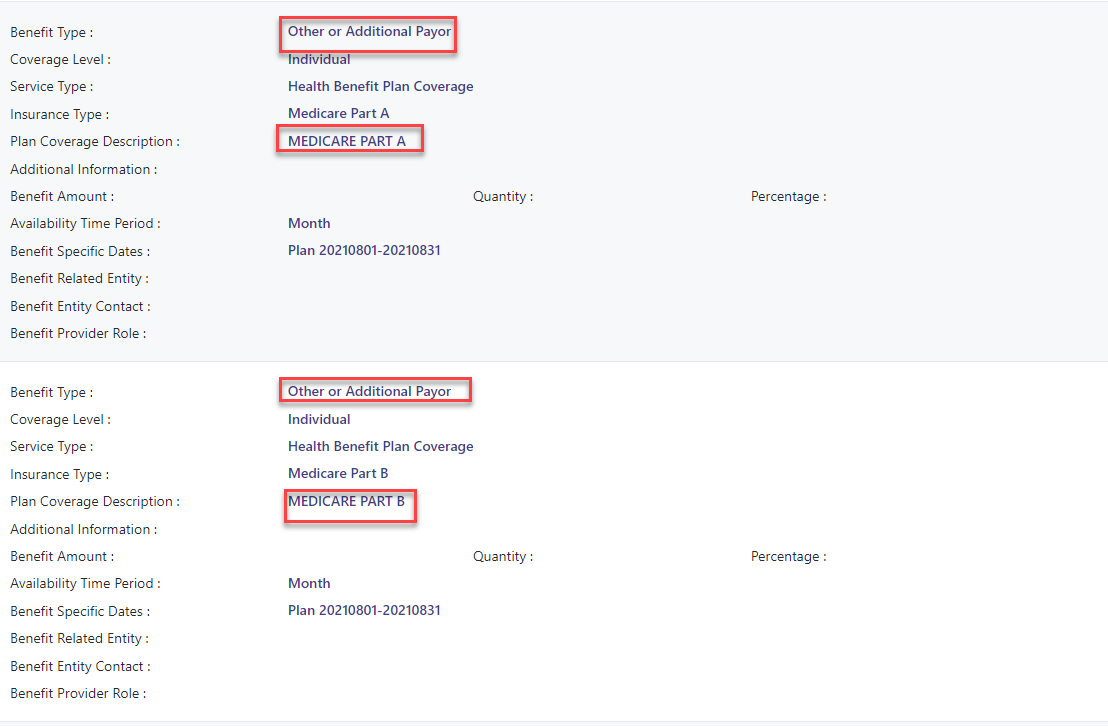 21
Other Payor Information
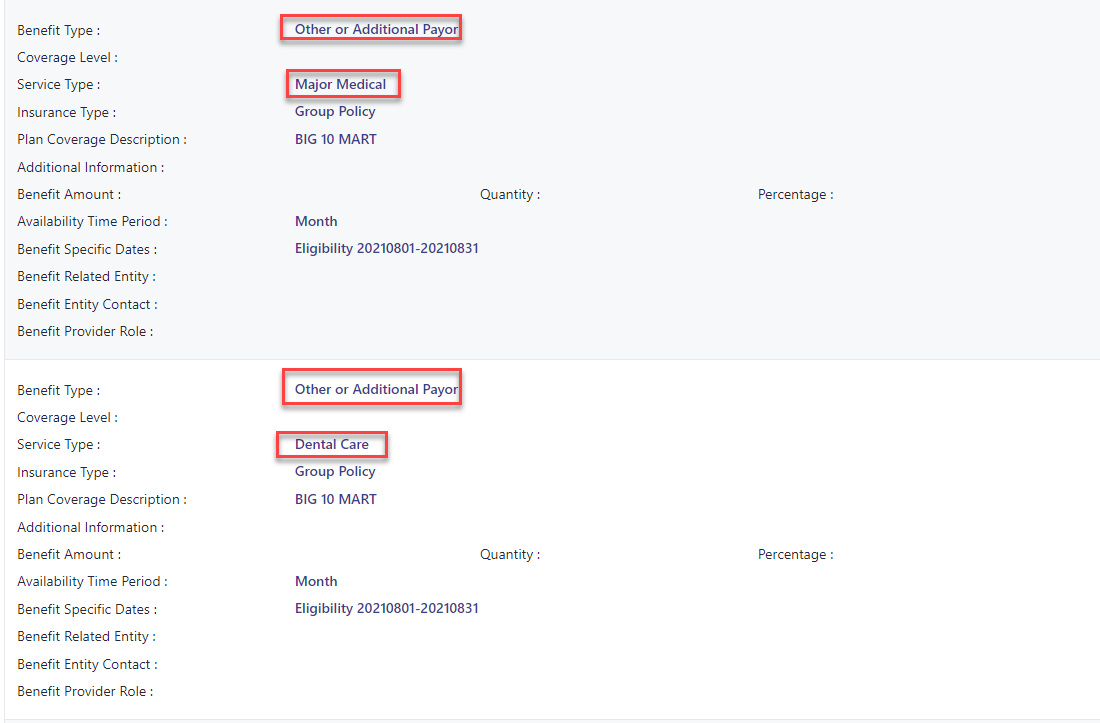 22
Limited Services
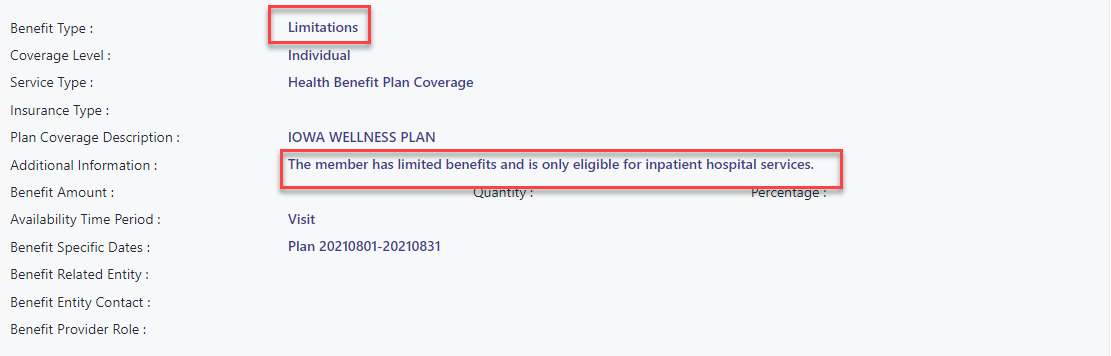 23
Non-Covered Services
Vision services for this member are limited. They are NOT eligible for frames and lens.
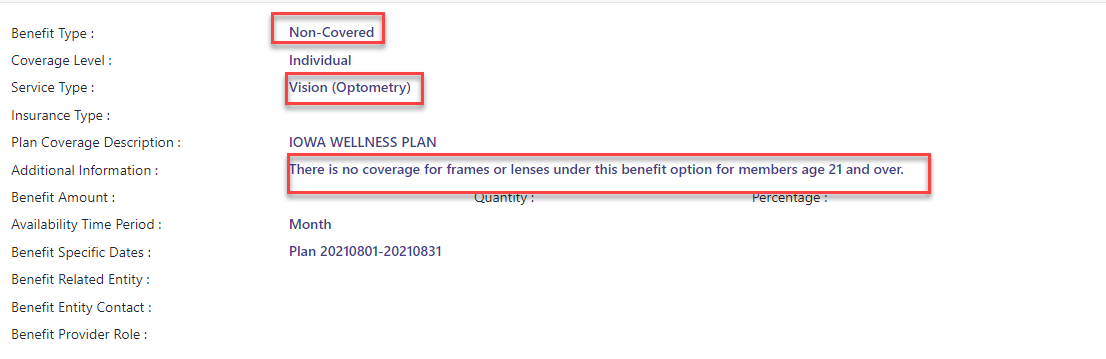 24
ELVS Phone Contact
25
Electronic Data Interchange (EDI)Assistance
EDI Support Services Help Desk
Mailing Address and Fax Number
Phone: 800-967-7902
Hours of Operation
Monday - Friday 8:00 A.M. - 5:00 P.M. (CT)Link to See Training Closure Schedule
Support Services, PO Box 6729, Fargo, ND 58108-6729
FAX: 701-277-7850
26
Electronic Data Interchange (EDI)Email Assistance
For non-critical questions or issues: support@edissweb.com
For concerns or praise to EDISS management: edimgmt@edissweb.com
Be sure to include the following when contacting us via email
Your name
 Business name and location
 NPI
 Business phone number and extension
 Complete description of your issue
27
Electronic Data Interchange (EDI)Helpful Hints
To ensure delivery to your inbox, please add these addresses to your address book or safe list.

 Do not e-mail requests to EDISS for issues such as the status of a claim or remittance or questions about claim processing and denials. EDISS does not handle such inquiries.

 Note: Gateway and Connect access questions cannot be done via email, please call the appropriate phone number for assistance.
28
Questions?
29